Работа 
со словарными словами
автор 
Зорина Александра Дмитриевна
учитель начальных классов
г.Ижевск , МС(К)ОУ С(К)ОШ  VIII вида №79
Что лишнее? Почему?
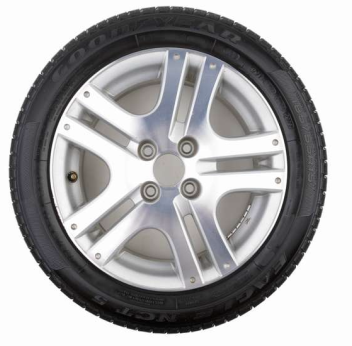 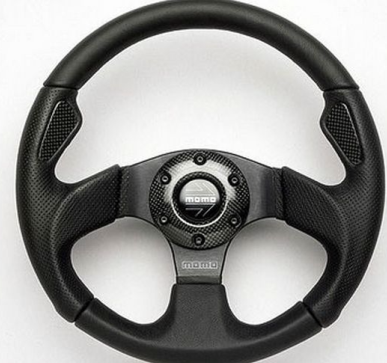 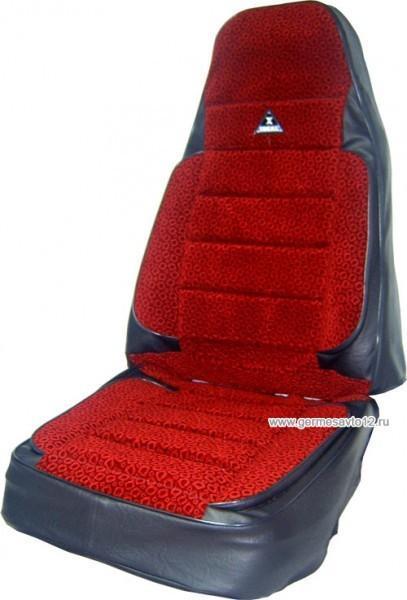 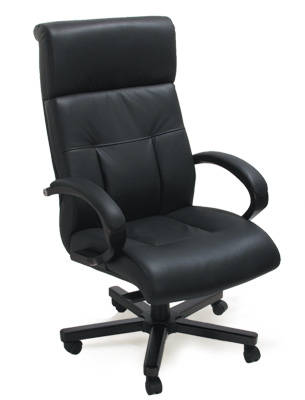 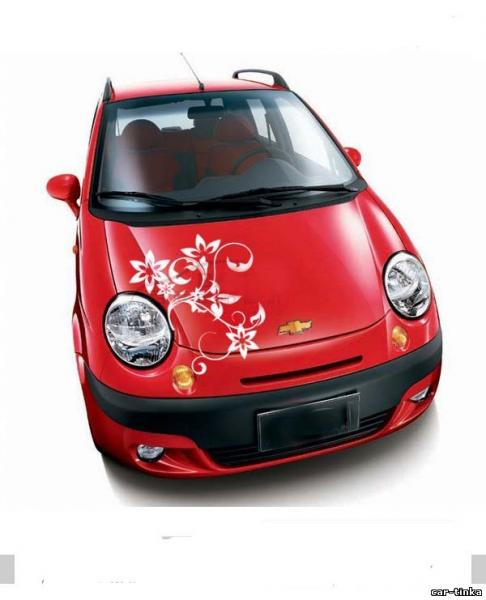 [Speaker Notes: Найти лишний предмет, догадаться какое новое словарное слово будем изучать сегодня на уроке.]
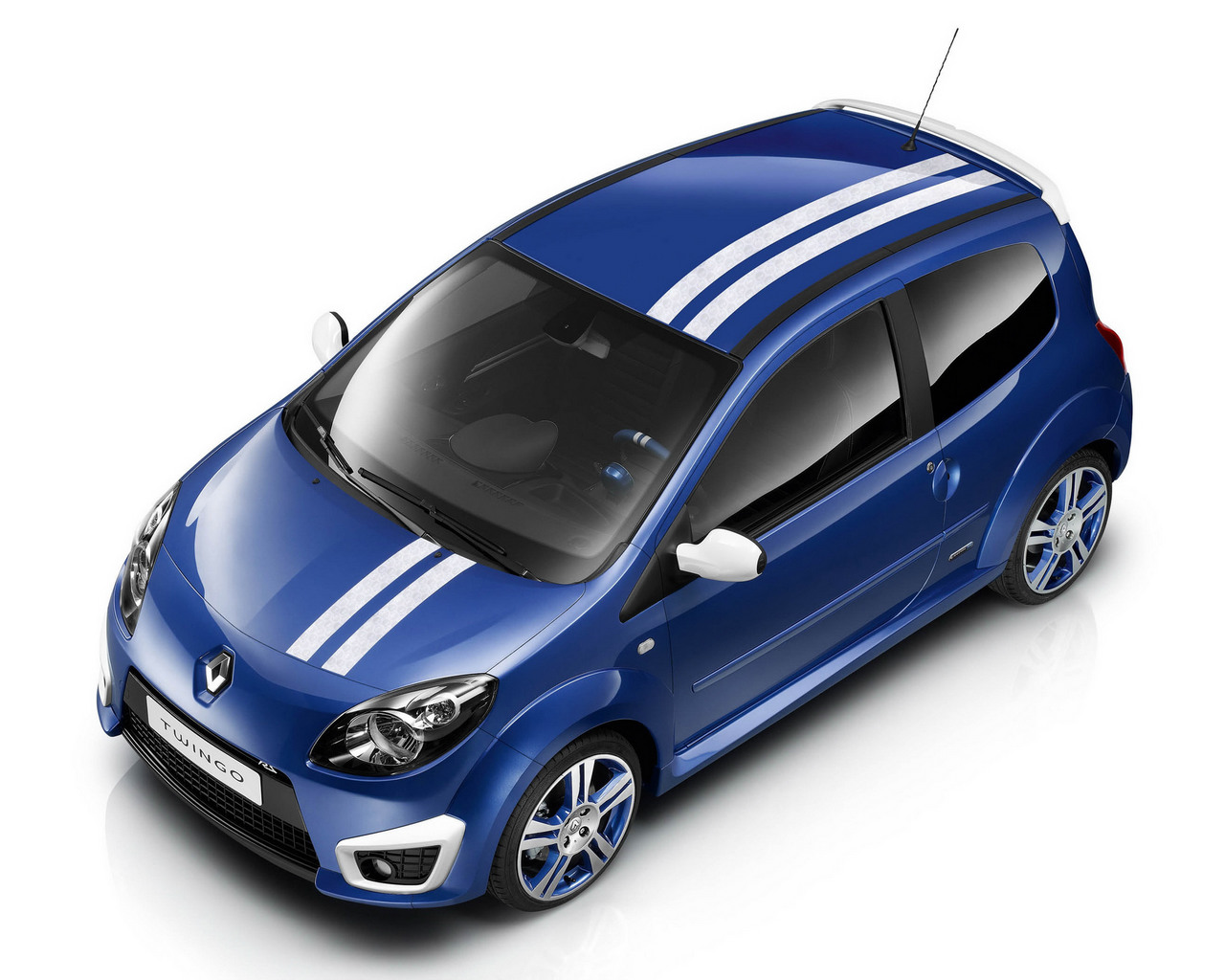 [Speaker Notes: Загадка]
м . ш . на
ы
а
и
о
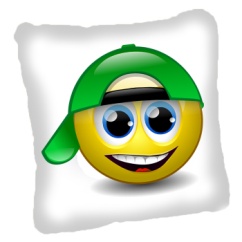 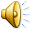 [Speaker Notes: Кликнуть на значок , расположенный на смайлике, прослушать загадку.]
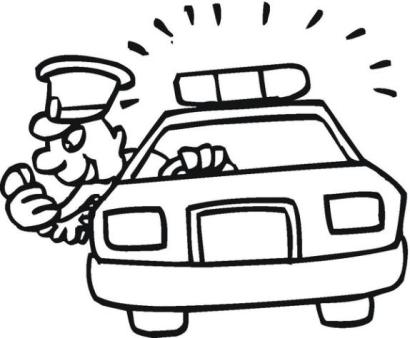 автОмОбиль
.вт .м .биль
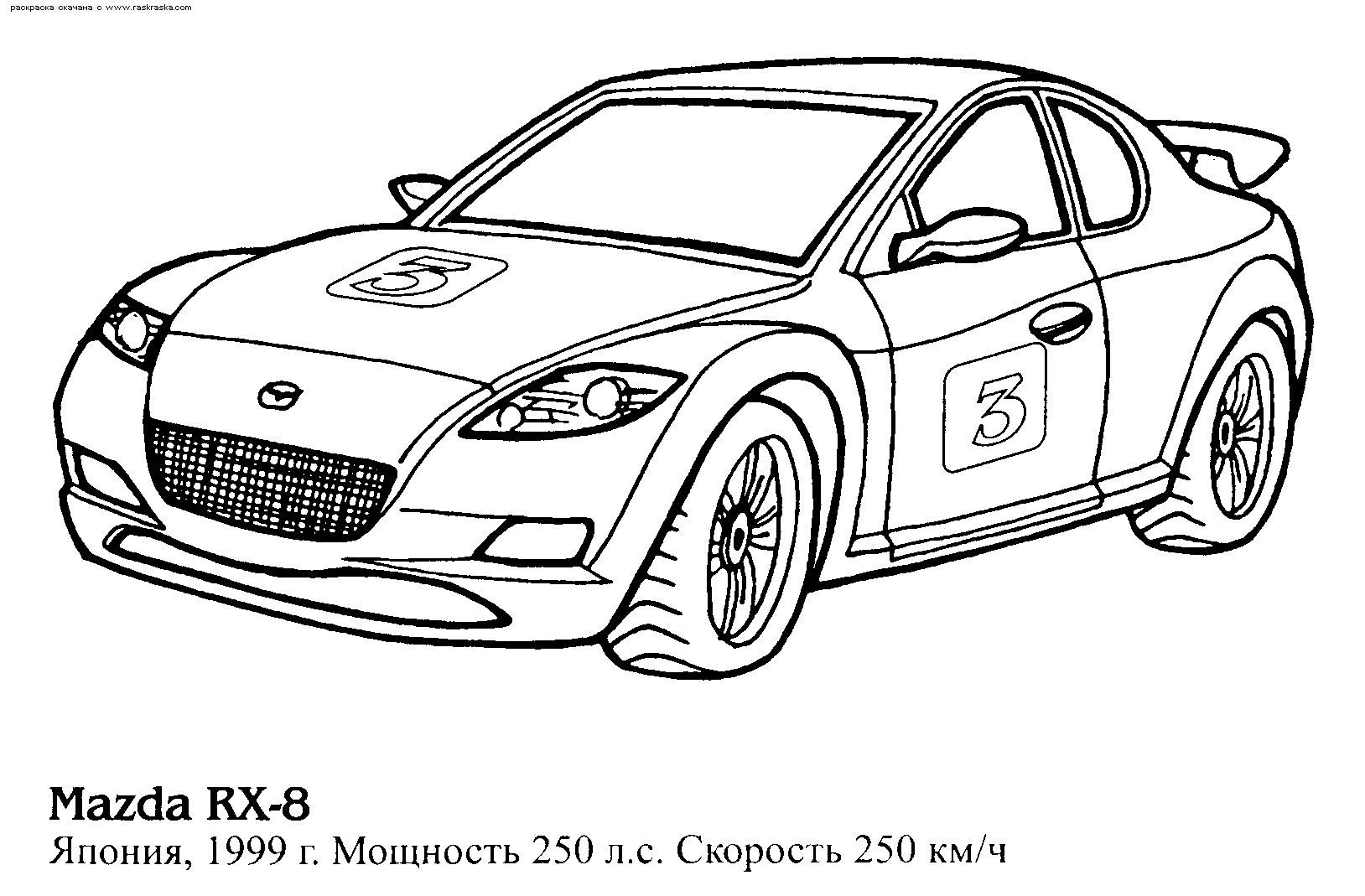 Запиши слово, 
сделай звуковой анализ
.
Автомобиль -
10 б., 9 зв.
Сколько мягких согласных в слове?
Назови их.
Собери слово из слогов
мо
ты
ав
биль
то
ов
ма
бил
Подбери пару к слову
личный
красное
новый
автомобиль
Как по другому можно назвать автомобиль?
автомобиль
машина
автомашина
авто
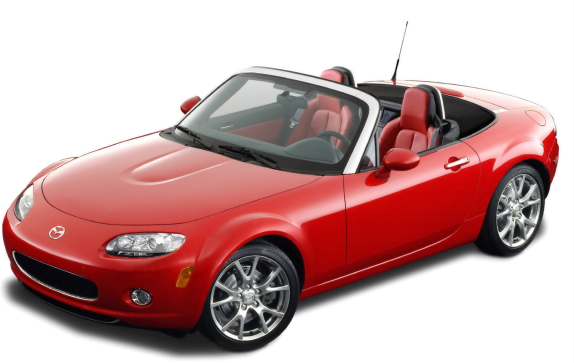 Составь предложение по схеме
 со словарными словами
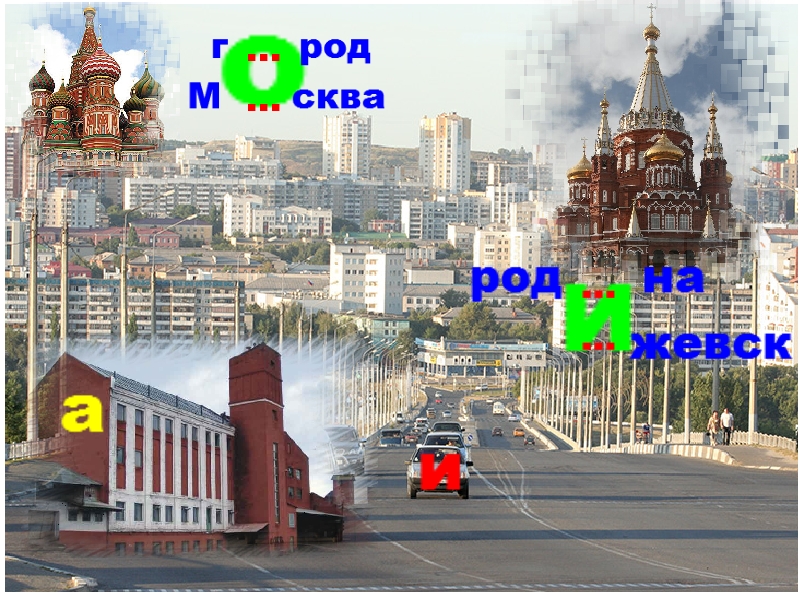 Проверь предложение
 со словарными словами
По  улице
 едут автомобили.
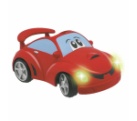 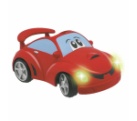 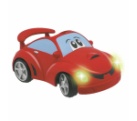 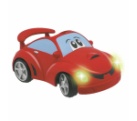 Использованные ресурсы
http://www.podarkishop.com/pict/pod/smail/700/017.jpg смайлик
http://vospitatel.com.ua/zaniatia/zagadki/zagadki-pro-transport/zagadki-pro-avto.html загадка
http://pan.fotovista.com/dev/8/9/10932898/l_10932898.jpg машинка
http://www.bestuning.ru/files/store_apendix_big107_110.jpg  руль
http://www.portaldetstva.ru/upload/iblock/1eb/b447.jpg раскраски
http://www.clipart.net.ua/images/clip4437.jpg колесо
http://gry-dladzieci.pl/pliki_kolorowanek/duze/kolorowanka-samochod-policyjny_679.jpg   полицейская машинка
http://www.avto-podarok.ru/files/catalog_3774_image_1_big.jpg капот
http://img.desktopwallpapers.ru/auto/pics/Renault-Twingo-1280.jpg  машина
http://www.novgorodauto.ru/walls/1600_1200/mazda_mx-5_limited_2006_2882.jpg -автомобиль